GuardianEye
Мы за безопасность и комфорт
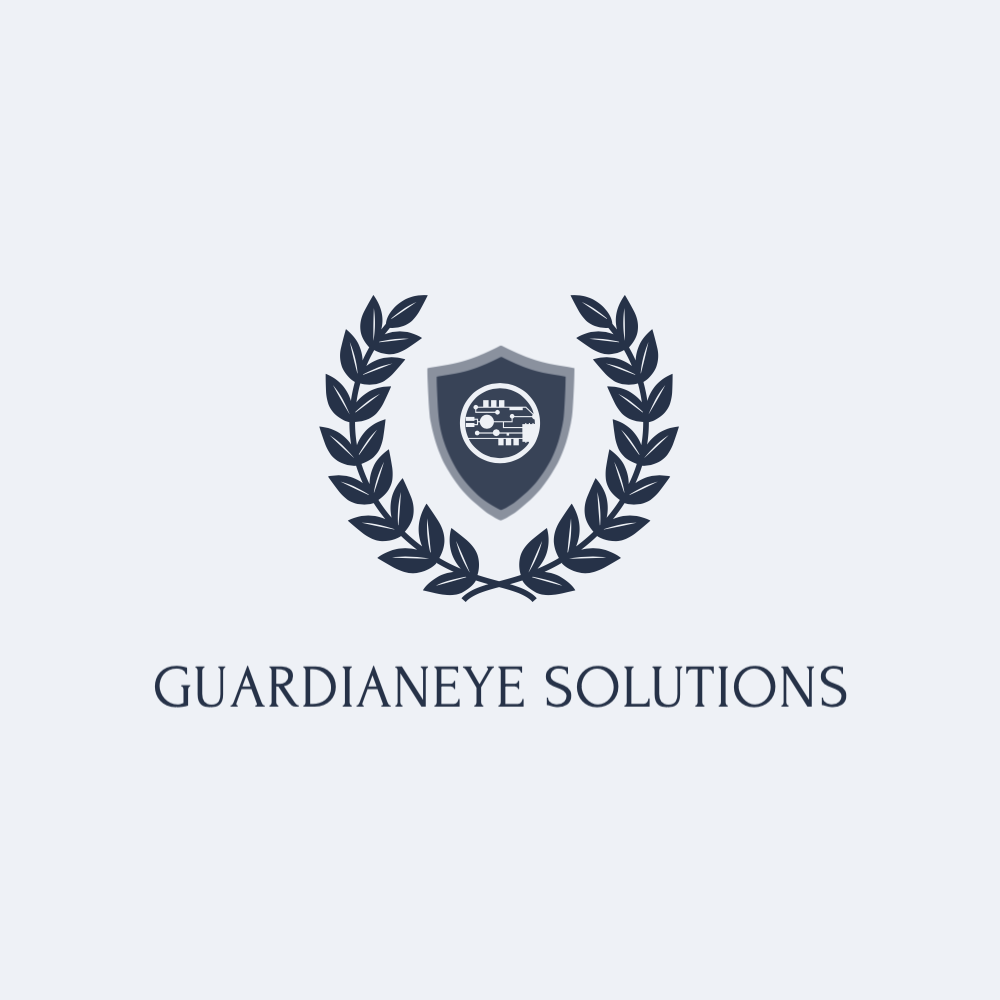 GuardianEye Solutions - это программа, позволяющая повысить безопасность, эффективность и упростить управление в магазинах и торговых сетях
Проблемы:
4
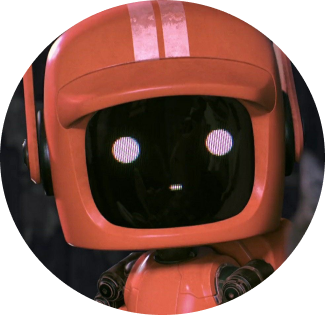 Непонятное определения подозрительного действия
Недостаточное количество камер
Нет способности принять управленческие решения
Плохое распределение персонала.
Плохое обеспечение безопасности
Решение проблемы:
Оборудовать помещение умными камерами, в которых есть нейросеть. Они обепечат широкий обзор и высокое качество видео.
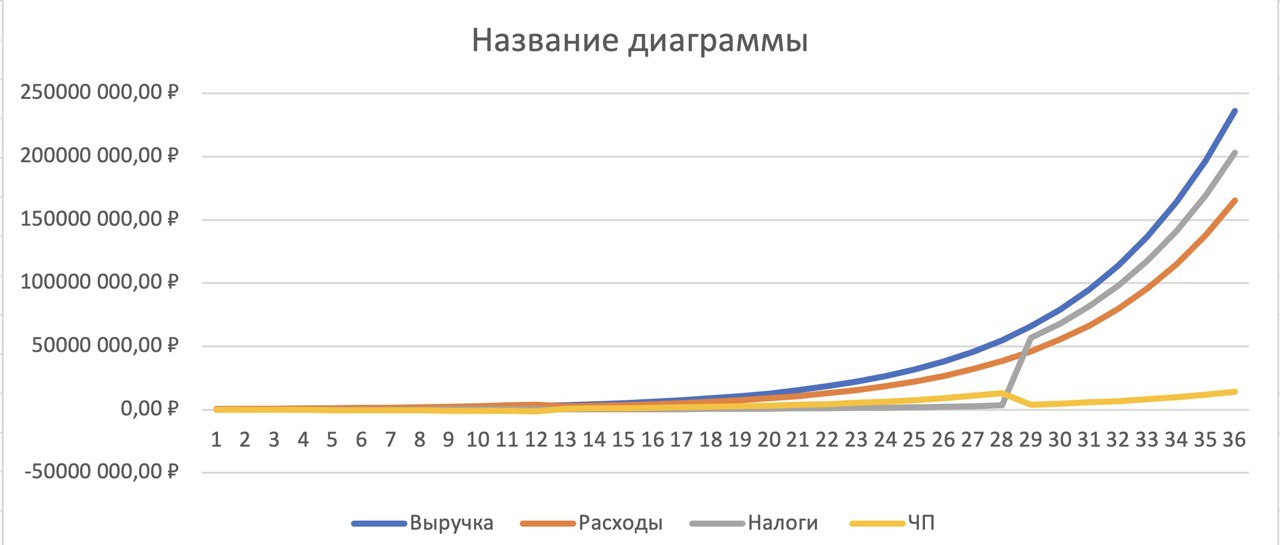 Финансовая
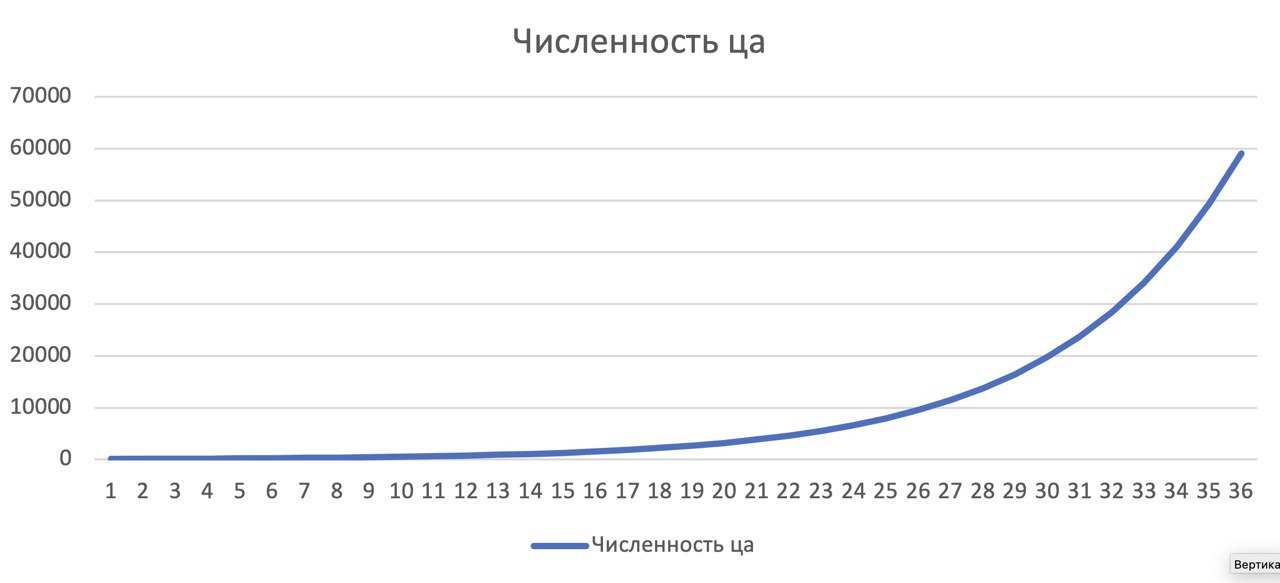 модель
Наша команда
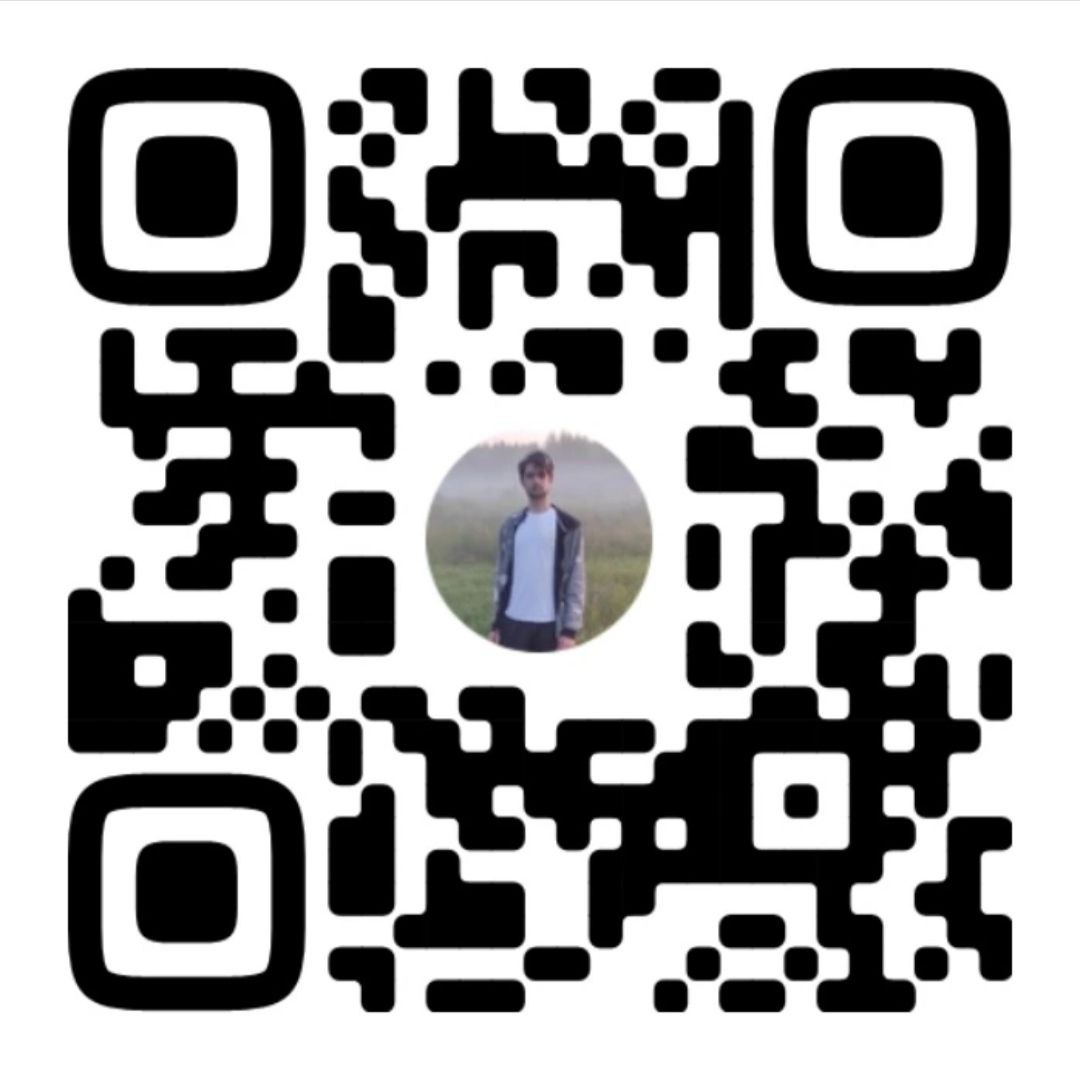 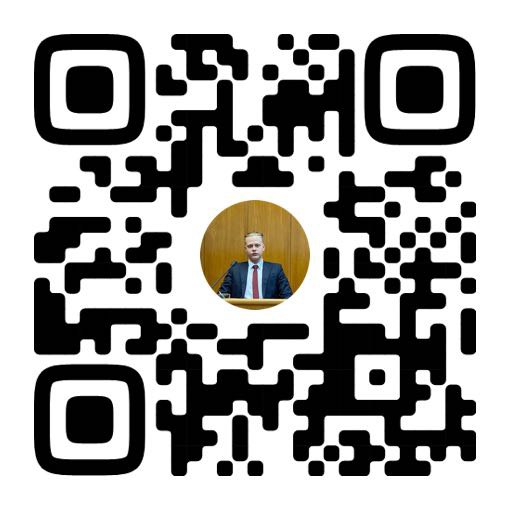 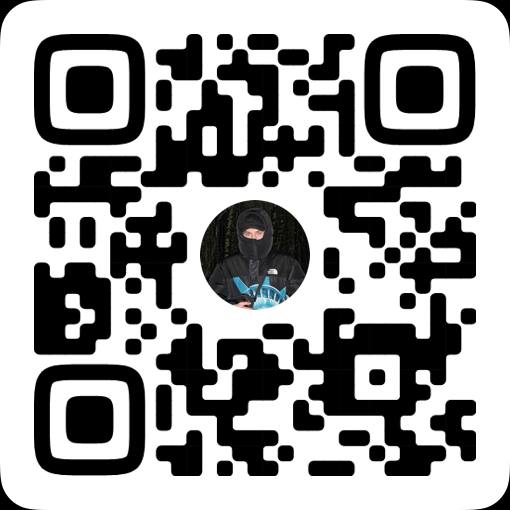 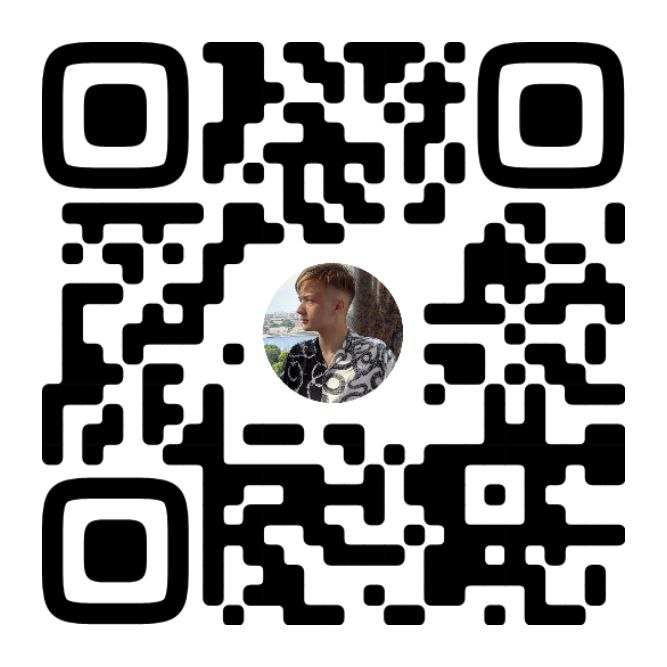 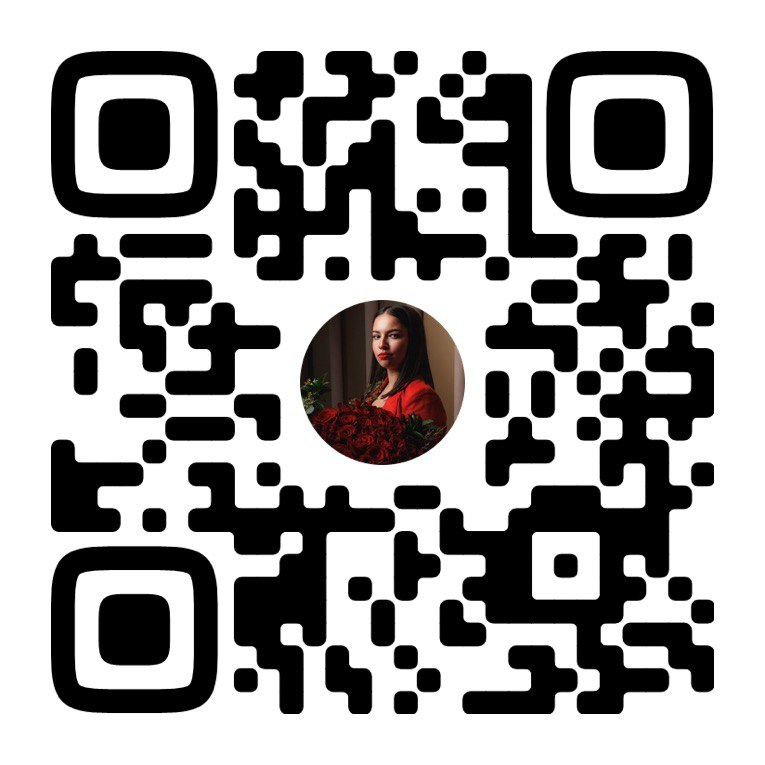 Наш лидер
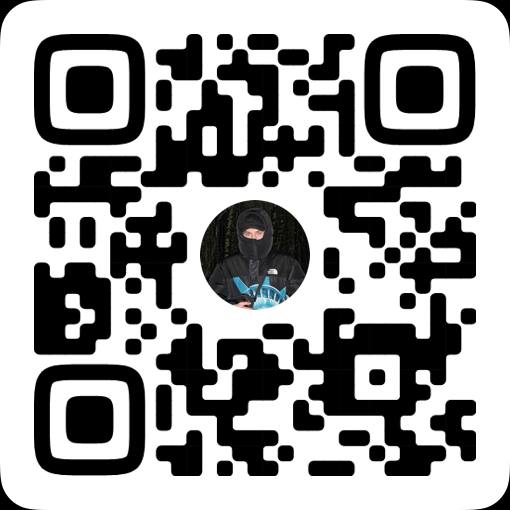